Acid-base balance and its disorders
AGENDA
Basic physiology
Measurement of acid-base balance parameters
Classification of ABB disorders
Metabolic acidosis
Metabolic alkalosis
Respiratory acidosis
Respiratory alkalosis
Acids and Bases
Acid is substance that can donate hydrogen ions 
Base is a substance that can accept hydrogen ions
These properties are independent of charge
Owerview of the daily turnouver of H+ and HCO3-
Acid balance
Base balance
Production of  H+
Production of HCO3-
Diet →2H+ + SO42-
Diet → 2K+ + 2HCO3-
Removal of H+
Removal of  HCO3-
H+ + 2HCO3- → 2CO2 + 2H2O
Glukóza → 2H+ + Citrate 2-
Excrete organic  anions
Add „new“  HCO3-
2K+ + Citrate 2-
2NH4+ + SO42-
Urin
There are 3 components to acid balance: (1) production of H+; (2) HCO3- remove this  H+ load; (3) the kidneys add new HCO3- to the body when NH4+ ions are excreted in urin
There are 3 components to base balance : (1) the alkali load of the diet is converted to  HCO3- ions in the liver ; (2) organic acids are formed in the liver and their  H+ ion remove  HCO3-ions; (3) excretion of these new organic anions along with  K+ ions from the diet in the urin
BUFFERS:  a buffer functions to resist changes in hydrogen ion concentration as a result of internal and environmental factors.
The main actors (organs) involved in the management of ABB
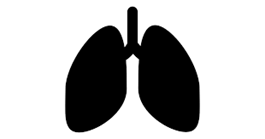 pulmonary excretion 
of carbon dioxide
CO2
Carbonic acid
H2O
Support function according to ABB conditions
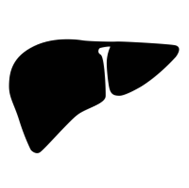 Urea + CO2 + H2O
ALKALOSIS :2 NH4+ + 2 HCO3-
ACIDOSIS: 2 NH4 + α-Ketoglutarat2-
Glutamin
Bicarbonate recycling
Production of bicarbonate
Excretion of hydrogen mainly in the form of 	NH4 cation or titratable acidity
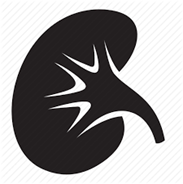 The kidneys affect ABB through three mechanisms:1) Prevention of  the loss of freely filtered bicarbonate
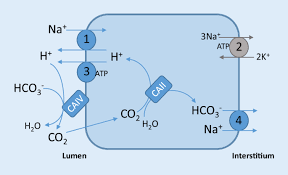 Bicarbonate recycling
The kidneys affect ABB through three mechanisms:2) The kidneys are able to produce bicarbonate as needed and return it to the ECT and simultaneously secrete H+ and excrete it as titratable acidity under conditions of acidosis, or produce bicarbonate and secrete it into the lumen of the tubule and simultaneously return H+ to the ECT under conditions of alkalosis
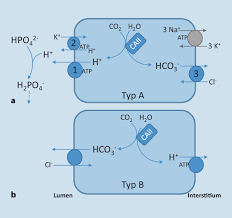 Acidosis
Collecting duct, 
Intercalated cell type A
Alkalosis
Collecting duct, 
Intercalated cell type B
The kidneys affect ABB through three mechanisms:3) the kidneys excrete hydrogen in the form of NH4 (Ammonium cation), cooperating with the liver
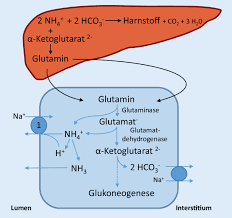 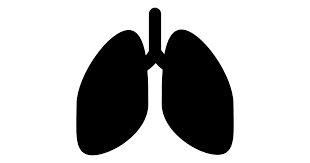 15, 000 mmoL 
CO2/day
Alveolar ventilation
organic acids:		
		>> lactic acid (lactate) + H+→gl + CO2
		>>Fatty acids
		>>Ketones (acetoacetate, hydroxyburate)
CO2 + H2O
Carbonic acid
Anionic amino acids
Fat
Carbohydrate
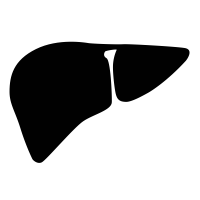 ECT pH (= -log [H+] ≈ 7.37 – 7.43
Plasma buffers
inorganic acids:	
		 >Sulfuric acid (H2SO4)
		 >Phosphoric acid (H3PO4)
Noncarbonic acids
ALKALOSIS
2H+
+
Urea
ACIDOSIS
Glutamine
Sulfur-containing amino acids
Protein
50-100 mmoL/day
Acid load extretion by
Titratable acidity
Ammonium excretion
Urin buffers
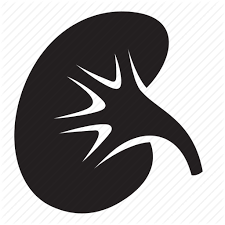 HCO3- Recycling  (recovery of HCO3-plasma buffer) Tubular  HCO3- reabsorption /excretion
Compensatory exchange of H+ ions and K+ between ECT and ICT
ACIDOSIS
K+
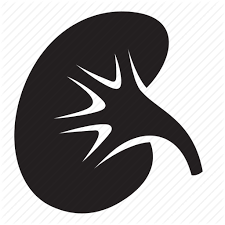 K+
H+
ALKALOSIS
H+
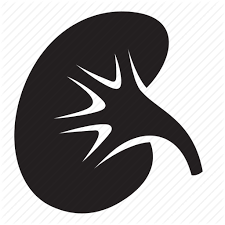 K+
K+
ACIDEMIA
↓pH
=
Process that tend to lower  pH
↓HCO3-
 (METABOLIC ACIDOSIS)
↑PCO2
 (RESPIRATORY ACIDOSIS)
ALCALEMIA
↑pH
=
Process that tend to rais pH
↑HCO3-
 (METABOLIC ALCALOSIS)
↓PCO2
 (RESPIRATORY ALCALOSIS)
AGENDA
Basic physiology
Measurement of acid-base balance parameters
Classification of ABB disorders
Metabolic acidosis
Metabolic alkalosis
Respiratory acidosis
Respiratory alkalosis
Measurement of acid-base balance - Astrup's examination of arterial blood
Directly measurable values
pH = 7.36 – 7.44
pCO2 = 4.8 – 5.9 kPa  (35-45 mmHg), average 5.3 kPa (40 mmHg)
pCO2 <  4.8 kP (35 mmHg)     = HYPOCAPNIA
PCO2 > 5.9  kPa  (45 mmHg)  = HYPERCAPNIA 
pO2 = 9.9-13.3 kPa (80-100 mmHg)
Calculated values
HCO3- = 22-26 mmol/L= is calculated in plasma according to the Henderson-Hasselbalch 
equation (H+ + HCO3- ↔ CO2 + H2O) from the measured actual pH and pCO2 
BE = 0 ± 2.5 mmol/L  ( = Base excess is defined as the amount of strong acid that must be added to each liter of fully oxygenated blood to return the pH to 7.40 at a temperature of 37°C and a pCO2 of 40 mmHg (5.3 kPa).	
Negative value = acid exces >> metabolic acidosis
Positive value  = base exces  >> metabolic alcalosis
AGENDA
Basic physiology
Measurement of acid-base balance parameters
Classification of ABB disorders
Metabolic acidosis
Metabolic alkalosis
Respiratory acidosis
Respiratory alkalosis
ACUTE
CHRONIC
RESPIRATORY/METABOLIC  ACIDOSIS
OR ALCALOSIS
 COMPENSATION IS INCOMPLETE
RESPIRATORY COMPENSATION COMPLETED (6-12 H)
METABOLIC COMPENSATION COMPLETED (3-5 D)
RESPIRATORY/METABOLIC  ACIDOSIS
OR ALCALOSIS
 COMPENSATION IS COMPLETED
ABB DISORDER
MIXED DISORDER
SIMPLE DISORDER
TRENDS OF CHANGES IN PCO2 AND  HCO3- 
 ARE DIFFERENT
TRENDS OF CHANGES IN PCO2 AND  HCO3- 
ARE IN THE SAME DIRECTION
ACUTE SALYCYLATE POISONING
PCO2
RESPIRATORY COMPENSATION
ACUTE METABOLIC ACIDOSIS
	HCO3-
CHRONIC PHASE OF MAC
	HCO3-
	PCO2
ACUTE COVID 19 PNEUMONIA
Underlying COPD
ACUTE RESPIRTORY FAILURE
Acute metabolic lactate acidosis
		HCO3-
Acute respiratory acidosis
	PCO2
INSUFFICIENT COMPENSATION
CHRONIC PHASE OF RESPIRATORY ACIDOSIS AND MAC
	PCO2		HCO3-
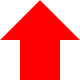 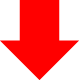 Gastric evacuation disorder- upper ileus
Complications during hospitalization in the ICU
COVID-19
 bilateral  pneumonia
Stomach drainage
          HCO3-
Acute respiratoty failure
         PCO2
Insufficient renal compensation of 
respiratory failure
Insufficient compensatory
pulmonary excretion of CO2-
Chronic phase of combined ABR disorder	PCO2			HCO3-
AGENDA
Basic physiology
Measurement of acid-base balance parameters
Classification of ABB disorders
Metabolic acidosis
Metabolic alkalosis
Respiratory acidosis
Respiratory alkalosis
Metabolic acidosis (MAC)
Definition: MAC is an ABB disorder initiated by a decrease in plasma HCO3- concentration and accompanied by a compensatory decrease in pCO2
Etiology:	 	Loss of HCO3- via GIT or kidneys
		pathological acid production / retention
		exogenous intake of acidifying or acid-producing substances
Clinical signs:	Hyperventilation (Kusmaul's breathing)
		Respiratory muscle exhaustion >> acute respiratory failure
		Hypotension (↓ response to vasopressor therapy) >> tissue hypoxia >> 			lactic acidosis
		Reduction of cardiac contractility and cardiac arrhythmia >> 				pulmonary edema
Diagnosis and differential diagnosis: is based on AG calculation
ANION GAP=AMOUNT OF UNMEASRED ANIONS (albumin/plasma proteins, Pi-, SO4-, organic anions)
Na+ + K+ = (Cl- + HCO3- ) + AG
AG = (Na+ + K+) – (HCO3- +Cl-)  = 14 ± 2 mmol/L
Adjusted AG for albuminemia = AG + 0.25 x [Albnorm –  Albact]
if given in g/dL, the factor is 2.5.
↑AG
An increase in the concentration of ions that 
	physiologically form AG (phosphates and 	sulphates in uremia)
2)  Presence of new anions
	Lactate (hypoxia)
	3-hydroxybutyrate (diabetic ketoacidosis)
MAC without increased AG = 14 ± 2 mmol / L Hyperchloremic acidosis
Normo/hyperkalemia
	Medications: amilorid, NSAIDs, ACEi,ARB, 	trimetoprim, spironolacton, heparin
	Hyperkalemic RTA type IV 	(hyporenin 	hypoaldosteronisms)
	Tubular resistance to aldoseterone
	Aldosterone deficiency
	↓ influx of Na + into the distal nephron	(renal hypoperfusion,
	vasomotor renal failure) 
	RI
	Therapy with solutions with high Cl-	concentrations
Hypokalemia
	Diarrhea
	Intestinal fistula
	Pancreatic fistula
	Short small bowel
	RTA type I and II
	Ureterosigmoideostomy
	Ureteroileostomy
	Drugs (Li, acetazolamide)
	Toluene poisoning
	D-lactic acidosis
Influence of transport in ENAC
Pomocná vyšetření pro dif.dg MAC s normálním AG
URIN OSMOLAL GAP (močová osmotická mezera) >>Rozlišení GIT a renálních ztrát HCO3-
UOG = UOSMzměř –  (2x [Na+ K+] + UUREA + UGLU)
UOG
>200 mosm/kg
Renální ztráty jsou nepravděpodobné
<200 mosm/kg 
Renální ztráty HCO3-
URIN ANION GAP (	močová aniontová mezera) >> Posouzení adekvátnosti močového vylučování NH4+ pro danou patologickou situaci
UAG = (UNa+ + UK+) – UCl-
UAG
-30mmol/L a méně
Exkrece NH4+ přiměřená
> -30mmol/L /pozitivní
Exkrece NH4+ je nepřiměřeně nízká
≈NH4+
NH4+ ↓↓↓
UOG < 200mosm/kg
UOG > 200 mosm/kg
MAC with increased AG> 16 mmol / L
↑SERUM OSMOLAL GAP =  (>10mosm/kg ) 
SOG = [POSM] measured  -  [2 x (Na+  + K+]) +  SGLU]
SOG <20mosm/kg
Ketoacidosis
Lactate acidosis (lactate >2 mmol/L)
	Type A: hypoxia, hypotension, hypovolemia, sepsis
	Type B: without symptoms of tissue hypoxia			Diabetic decompensation - both types
		Hepatopathy (↓ lactate clearance)
		Thiamine deficiency
		Cyanide poisoning
		Generalized malignancies
		Short small bowel syndrome
		Pheochromocytoma
		Drugs (paracetamol, epinephrine, salbutamol, 			terbutaline, linezolid, metformin, propofol, 			propylene glycol, salicylates, inhibitors, reverse 			tramcriptase)
		Epileptic seizure 
Acute and chronic renal failure (Uremia)
Acute starvation
SOG >20 mosm/kg
Poison
	ethylene glycol
	ethanol
	methanol
	diethylene glycol
	propylene glycol
Differential dg MAC with extended AG„memory aid“
K	Ketoacidosis

U	Uremia

S	Salicylates

M	Methanol, ethanol, propylenglykcol

A	Äthylenglycol (the aid is from my German colleagues)

U	Uremia

L	Lactate
MAC therapy
Supplementation of HCO3-  is indicated only if pH <7.2 and in etiologically hyperchloremic MAC caused by gastrointestinal or renal loss of HCO3-!
With simultaneous supplementation of isotonic fluid with balanced solutions (Isolyte, Plasmalyte) we supply in a 1L solution of 32 respectively 27  mmol HCO3-!
In other cases, causal treatment comes first!
HCO3- deficit calculation
HCO3- deficit = 0.2 x BW (kg) + base deficit (mmol / L)

Of this amount, we give only 1/3 of the calculated amount as molar 8.4% NaHCO3 (1 ml of solution = 1 mmol HCO3-)
Metabolic alkalosis (MAL) pH> 7.55 >> ↑ mortality by 40%!
Definition: MAL is an electrolyte disorder associated with ABB changes. MAL is initiated by an increase in serum HCO3-. Respiratory compensation starts immediately, is completed in 6-12 hours ( maximum 12-24 hours).
Etiology: MAL is caused by a disorder of the physiological HCO3- / ECF ratio, so it is caused by either an increase in HCO3- or a ECF volume decrease.
Clinical signs:
Respiratory system: hypoventilation, hypercapnia and hypoxia
KVS: arterial vasoconstriction >> ↓ coronary and cerebral artery flow >> lowering of threshold for AP, predisposition for supra / ventricular arrhythmia, lethargy, stupor, coma 
Metabolisms: ↓Ca2+,↓Mg2+,↓K+,↓Pi >>tetany, convulsions; ↑ anaerobic glycolysis >>
↑ production of organic acids
Diagnosis and differential diagnosis: MAL is usually associated with ↓ volume of ECF and hypokalaemia. Clinical-laboratory evaluation of hypovolemia is essential! MAL classification is accordig to chloride-sensitive, chloride-resistant type and MAL caused by excessive alkali supply.
The kidneys correct MAL by ↑ renal HCO3- excretion. Persistent MAL << insufficiency to increase renal HCO3-  excretion - << ↓ ECV, ↓ GFR, chloride depletion, hypokalemia, secondary hyperaldosteronism
MAL =  ↑HCO3-
              ECV
MAL = HCO3-
           ↓ ECV
MAL = HCO3-
           ↓ ECV
Chloride-resistant type
Chloride responsive MAL
UCl>20mmol/L
UCl   >20mmol/L
EFCl >1.75%
excessive alkali supply /citrate
UCl <20 mmol/L
EFCl< 0.6%
UCl <20 mmol/L
EFCl< 0.6%
UNa >20mmol/L
EFNa >1.2%
EFUREA <30%
Euvolemia
Hypertension
UNa<20mmol/L
EFNa<0.4%,
EFUREA >30%
Una< 20mmol/L
EFNa<0.4%
EFUREA <30%
Gastric drainage
(disequilibration stage)
Active vomiting
(disequilibration stage)
Remote diuretics
Remote vomiting
Posthypercapnic
state
Multiple
transfusion
Bicarbonate
therapy 
Milk alkali sy
Active diuretics
Mg2+ deficit
Hypokalemia 
(<2mmol/L)
Bartter sy
Gitelman sy
↑Paldo↑Prenin
( a.renalis stenosis)
↑Paldo↓Prenin
(prim.hyeraldosteronisms)
↓Paldo↓Prenin
(Cushing sy)
MAL THERAPY
Therapy must be causal according to the differential diagnosis!
Chloride responsive form: NaCl supplementation (F1/1) or oral NaCl
In hypomagnesaemia and hypokalemia, we deal with the depletion of these electrolytes
Chloride-resistant form with mineralocorticoid excess : spironolactone, amiloride
RESPIRATORY ACIDOSIS (RAC)
Definice: RAC is initiated by hypercapnia caused by inadequate pulmonary excretion of CO2. Compensation is renal ensuring an increase in serum HCO3-.Compensation is completed within a few days. Simple RAC never leads to HCO3-> 35 mmol / L. If HCO3-> 35 mmol / L, it is a mixe of RAC and MAC !
Etiology: 
Respiratory depression in the CNS << drugs, infections, trauma, obesity
Ventilation disorders << Neuromuscular diseases (myopathy, Guillain-Barré sy, myasthenic crisis, severe hypokalaemia)
Ventilation and respiratory disorders << Primary pulmonary  diseases (COPD, pneumothorax, asthmatic status)
Ventilation disorder << severe kyphoscoillosis, sleep apnea syndrome
Clinical signs: The main symptom is somnolence (CO2 narcosis) worsening respiratory
depression with a high risk of respiratory failure. May be preceded by mental agitation, tremor
flapping tremor and headache
Therapy: We never give oxygen therapy to a patient with hypercapnia without the possibility of monitoring!
The method of choice is non-invasive or instrumental ventilation
RESPIRATORY ALCALOSIS (RAL)
Definition: RAL is initiated by a decrease in pCO2 and compensatory decrease of HCO3-. It is caused by excessive pulmonary elimination of CO2 (hyperventilation). Serum HCO3- usually does not fall below 15 mmol / L !
Etiology:
CNS disorders: Brainstem tumor, infections
Psychiatric causes: pithiatic attack, excessive feeling of fear and anxiety (panic attack)
Drugs: salicylate poisoning, theophylline overdose, catecholamines, progesterone
Pulmonary diseases: pneumonia, pulmonary embolism, pulmonary edema, interstitial lung diseases, initial stages of bronchial asthma
Infection: Gram-negative sepsis
Iatrogenic causes: high respiratory rate setting on the ventilator, rapid correction of chronic MAC << persistent and slowly repairing CNS cell acidosis
Klinické příznaky: Lehkými příznaky jsou pocit točení hlavy a nejistoty v prostoru, parestezie až
 tetanie. Těžšími příznaky jsou synkopa, epileptiformní křeče a srdeční arytmie
Therapy: The basic treatment is the cause! Acute therapy is not indicated if pH <7.5. In the absence of current hypoxemia, the symptoms can be influenced by breathing into a paper bag. Device for CO2 inhalation in CNS diseases.